Transformations for Obfuscating Object-Oriented Programs
Name:      Hao Yuan
Supervisor:   Len Hamey
ITEC810 Project
Transformations for Obfuscating Object-Oriented Programs
1
Agenda
Introduction
Transformations
Conclusion
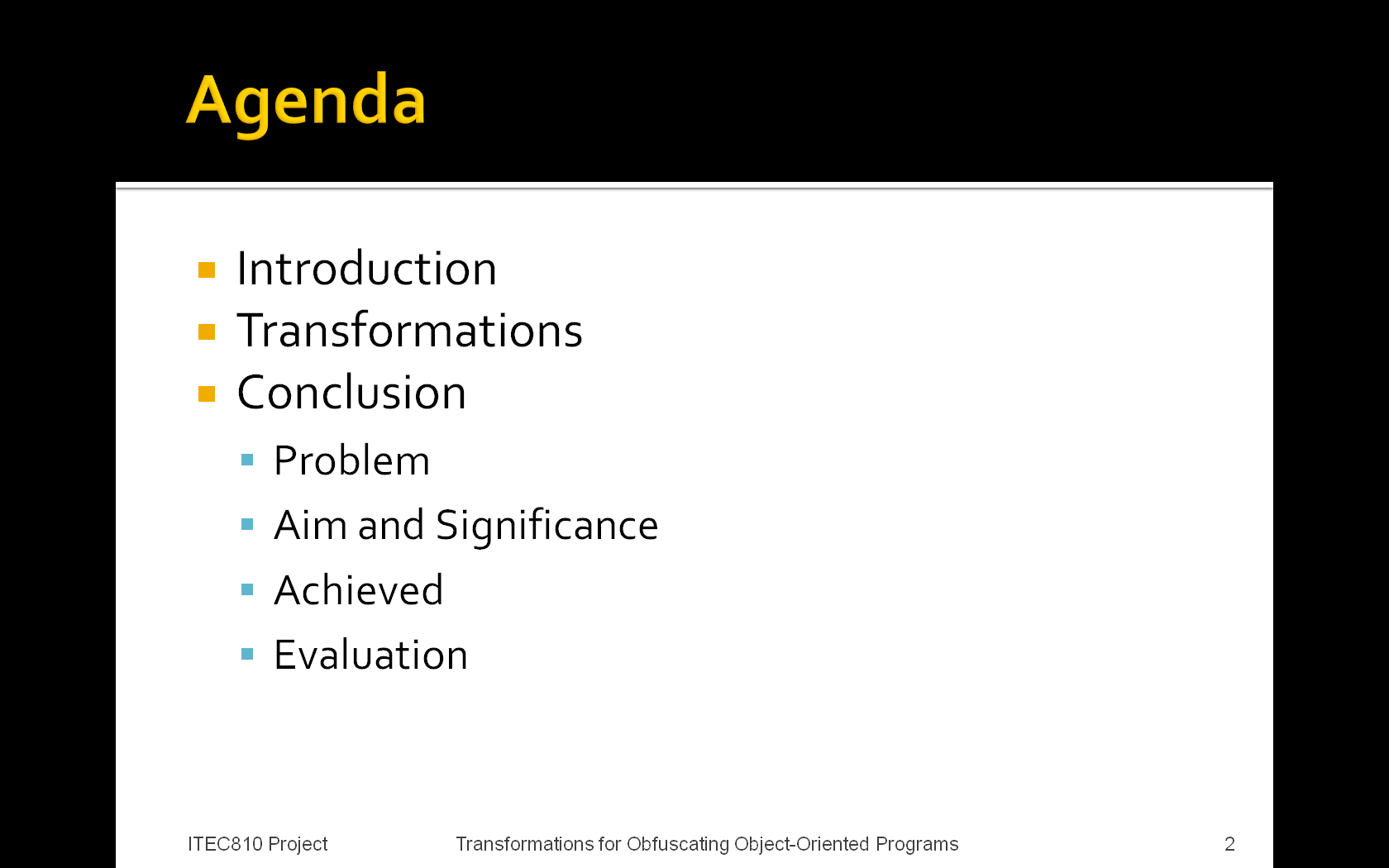 ITEC810 Project
Transformations for Obfuscating Object-Oriented Programs
2
Problem
Programmers 
Protected
Secured
Reverse engineers
Decompile the code
Opposite goals
ITEC810 Project
Transformations for Obfuscating Object-Oriented Programs
3
Aim
Describe ways to transform the object-oriented programs 
Hard to understanding (confuse human reader)
Difficult to reverse engineer (confuse machine)
Obfuscation examples
if (true){	   if (!true){
   execute;}               exit;}
 else{exit;}        else{execute;}
int A=3;      
	int a1=1;
	int a2=2;
ITEC810 Project
Transformations for Obfuscating Object-Oriented Programs
4
Significance
Source codes are easily stolen and modified 
Nolan’s Decompiling Java
Reuse, misuse, attack
Protect source code and prevent automated reverse engineering 
Watermarking, obfuscation, tamper-resistance 
Obfuscation is  the most effective method
protect software against malicious reverse engineering
make the code more complex and confusing
ITEC810 Project
Transformations for Obfuscating Object-Oriented Programs
5
What Has Been Achieved
Obfuscating tools
Allatori
Dash-O-Pro
Proguard
RetroGuard
yGuard (Free)
Zelix Klassmanster
No guarantee
Perfect obfuscator
ITEC810 Project
Transformations for Obfuscating Object-Oriented Programs
6
Evaluation of Obfuscation
Strength can be measured by:
Potency
E(P’)/E(P)-1
Confuse human reader
Resilience
Trivial, weak, strong, full, one-way
Confuse automated reverse engineering
Cost
Free, cheap, costly, expensive
Creation, execute time
ITEC810 Project
Transformations for Obfuscating Object-Oriented Programs
7
Agenda
Introduction
Transformations
Conclusion
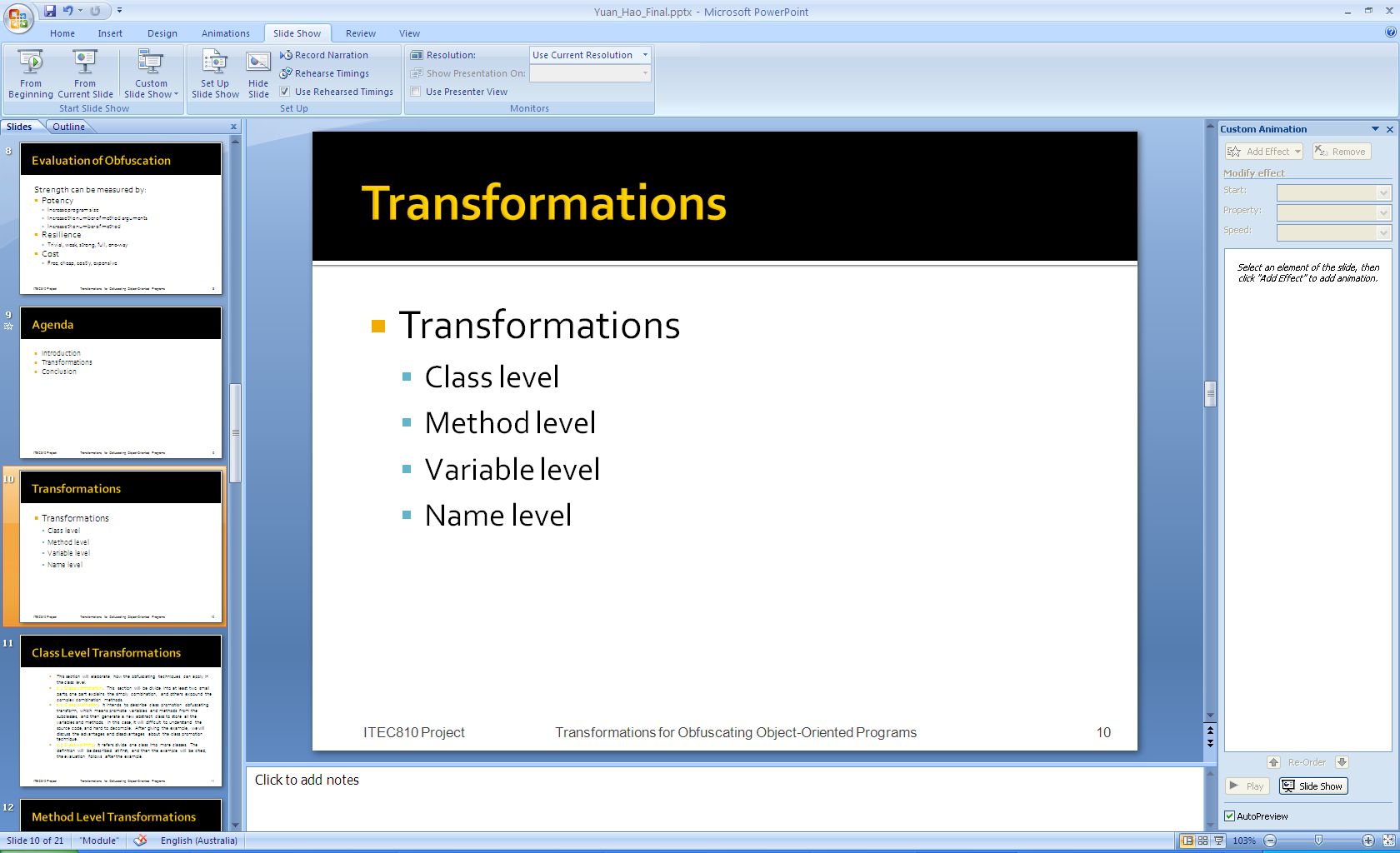 ITEC810 Project
Transformations for Obfuscating Object-Oriented Programs
8
Class Level Transformations
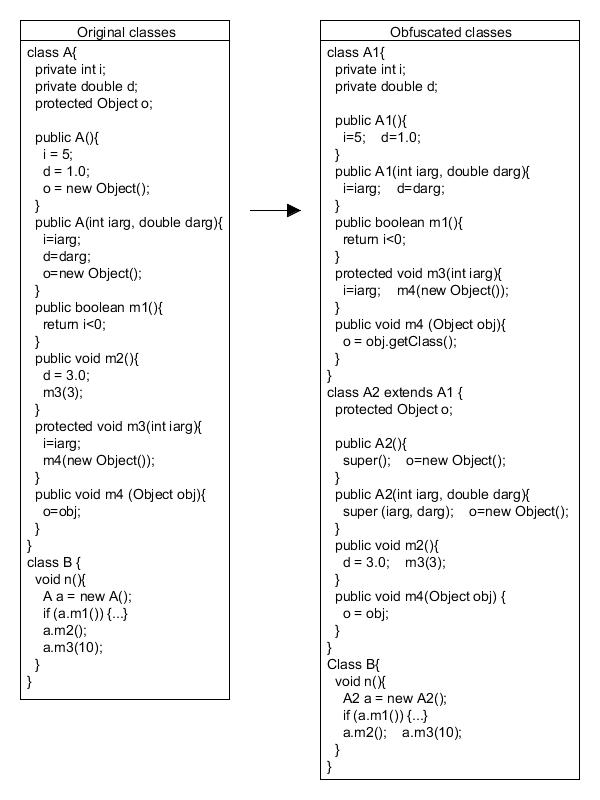 Relocate the frame of program
Class combination
Simple combination
Complex combination
Class promotion
Class splitting
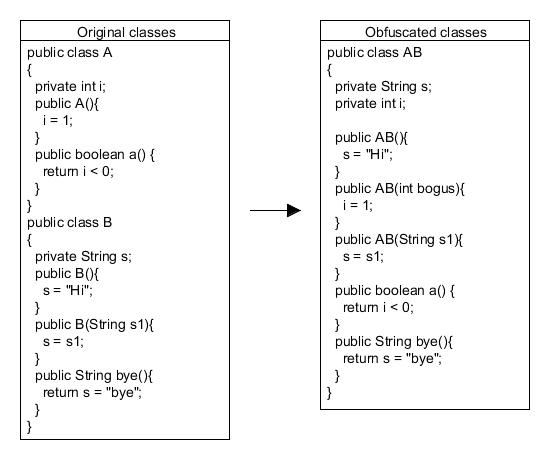 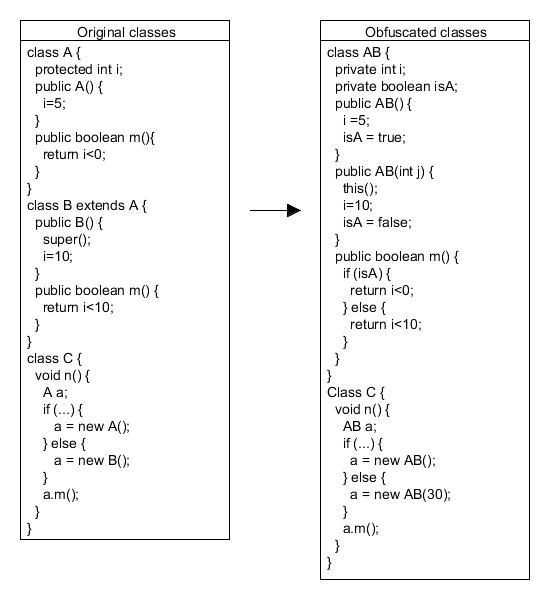 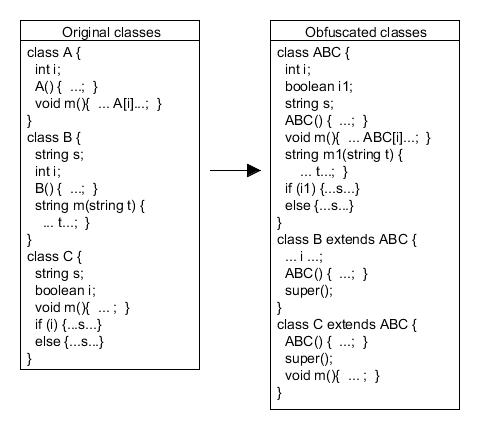 ITEC810 Project
Transformations for Obfuscating Object-Oriented Programs
9
Method Level Transformations
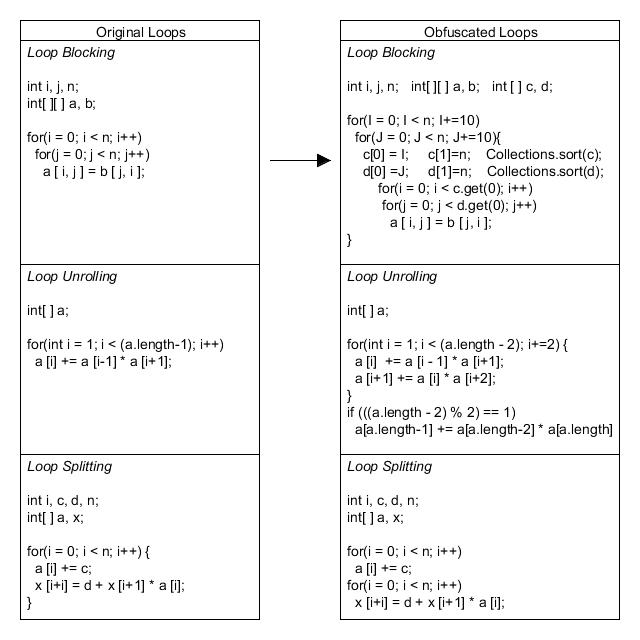 Affect addressing the methods and the control flow of programs
Method Interleaving
Method Splitting
Loop transformation
Add irrelevant code
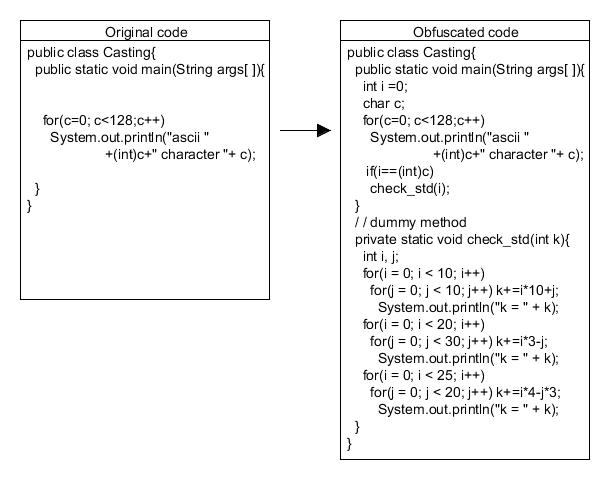 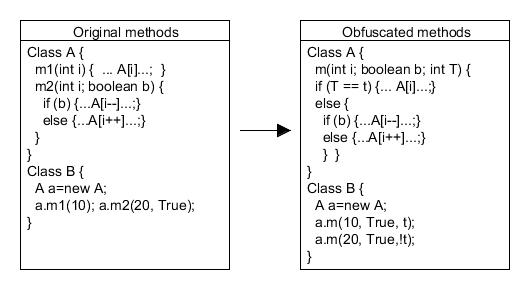 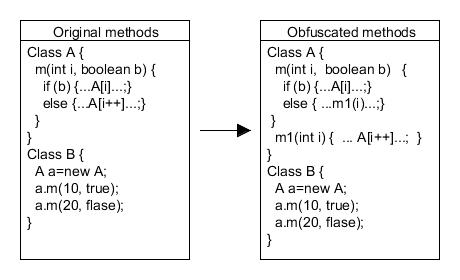 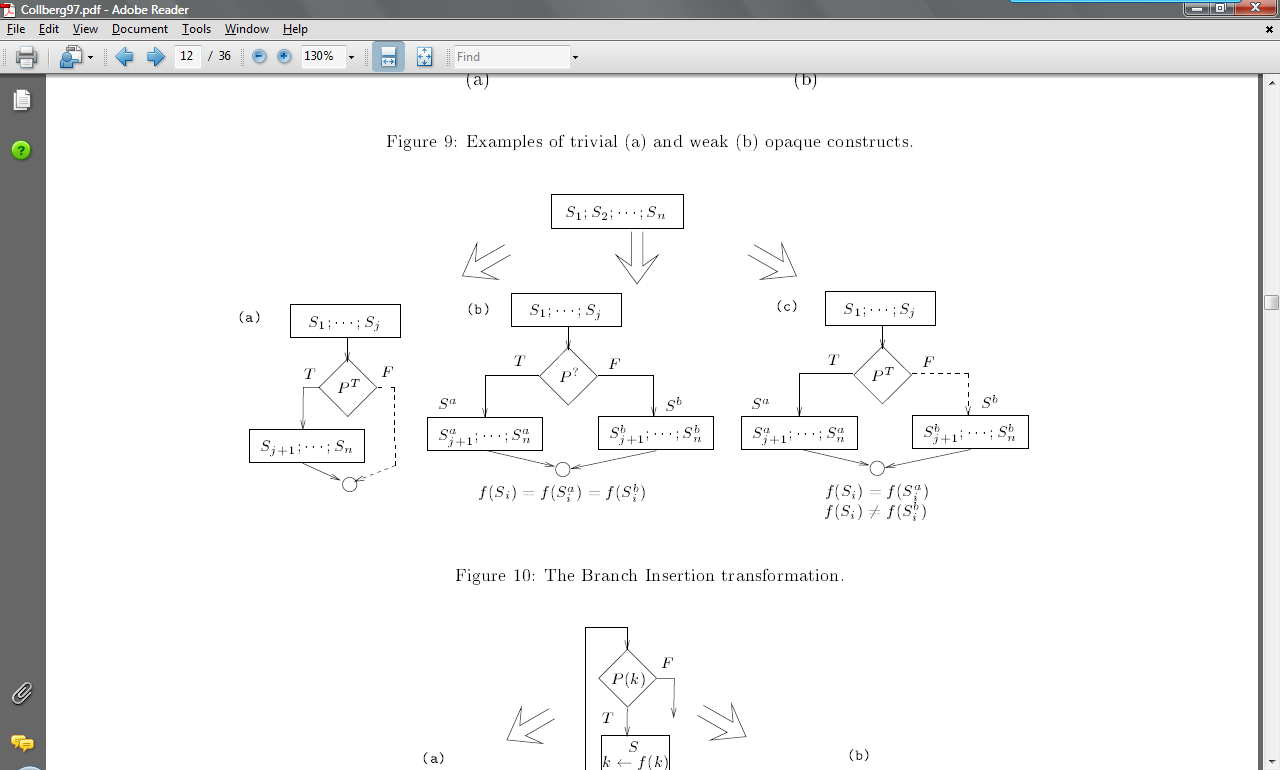 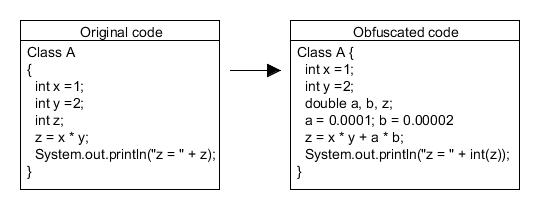 ITEC810 Project
Transformations for Obfuscating Object-Oriented Programs
10
Variable Level Transformations
Operate on the data structures
Change Encoding
Variable promotion
Variable to object
Local variable to global variable
Variable splitting
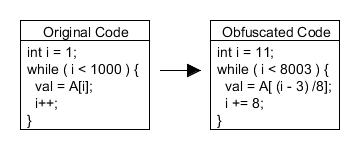 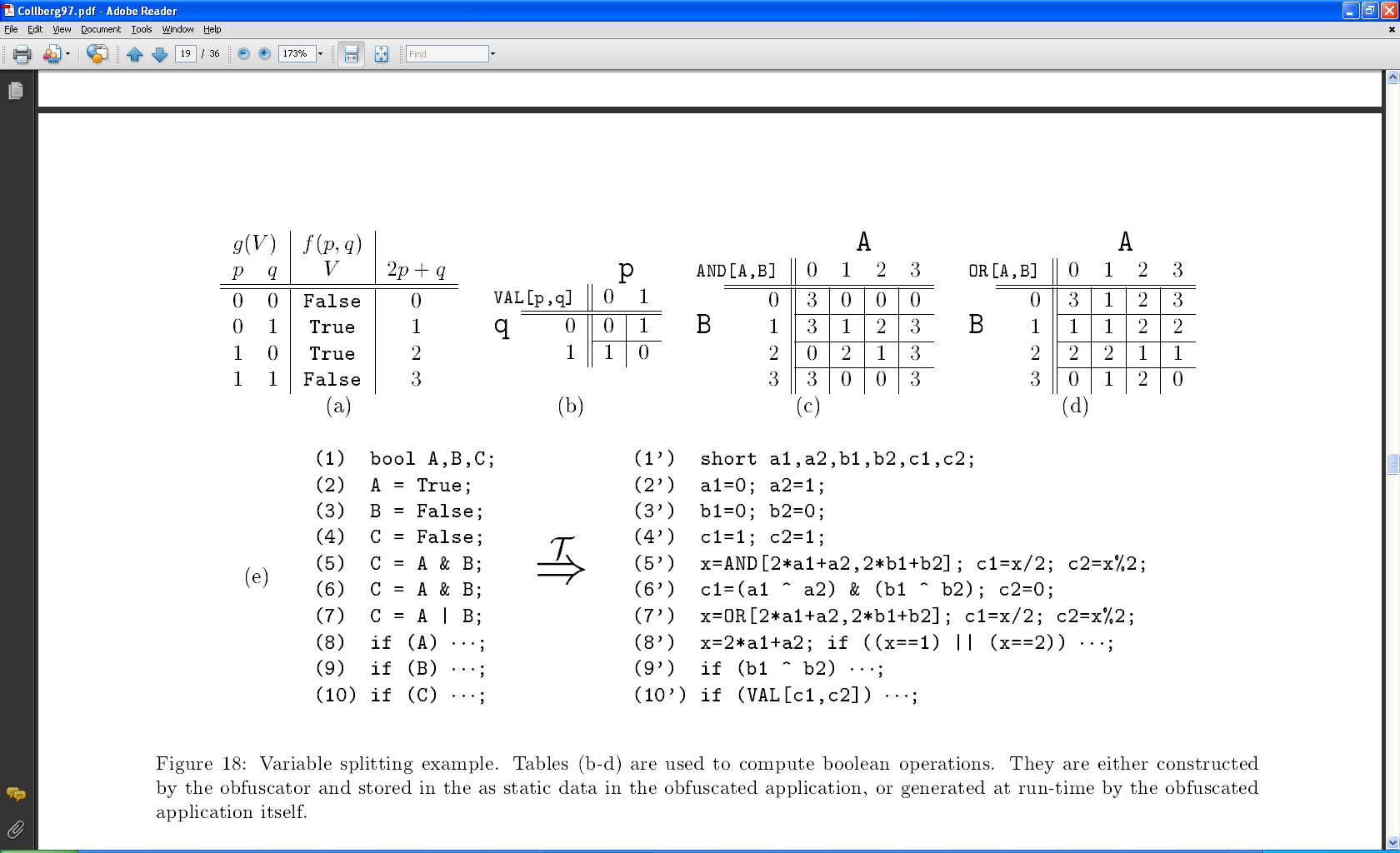 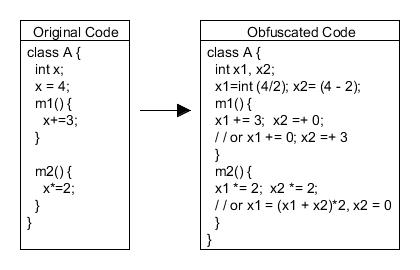 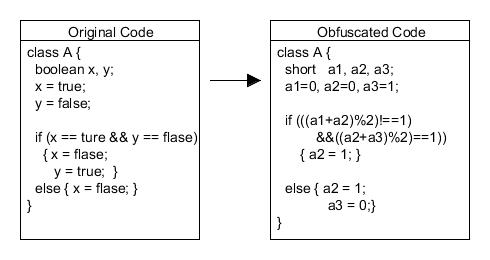 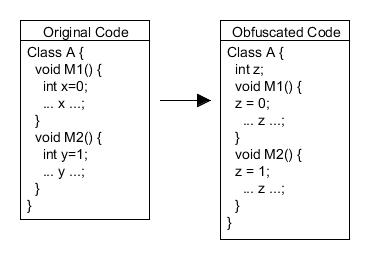 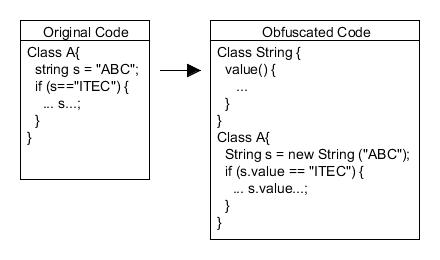 ITEC810 Project
Transformations for Obfuscating Object-Oriented Programs
11
Name Level Transformations
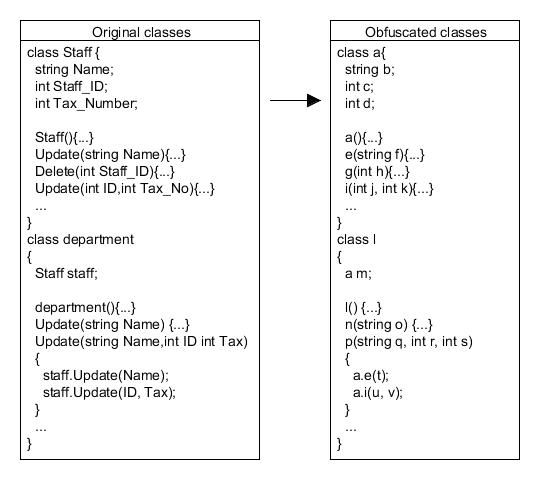 Typically trivial to perform and reduce the amount of information
Layout obfuscation: 
Affect the comprehensibility of the program
removing debugging information and comments
renaming identifiers
Name overloading
Same identifier
Different identifier
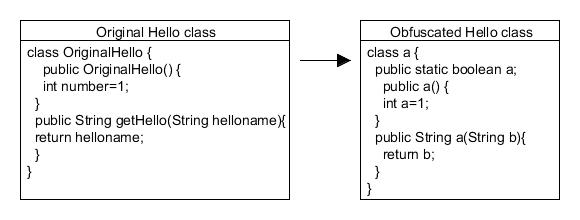 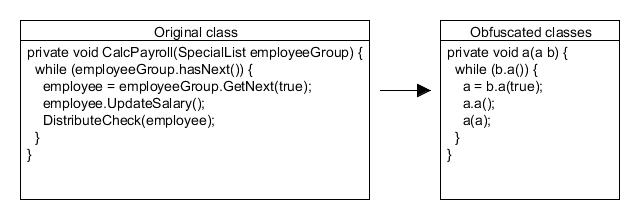 ITEC810 Project
Transformations for Obfuscating Object-Oriented Programs
12
Agenda
Introduction
Transformations
Conclusion
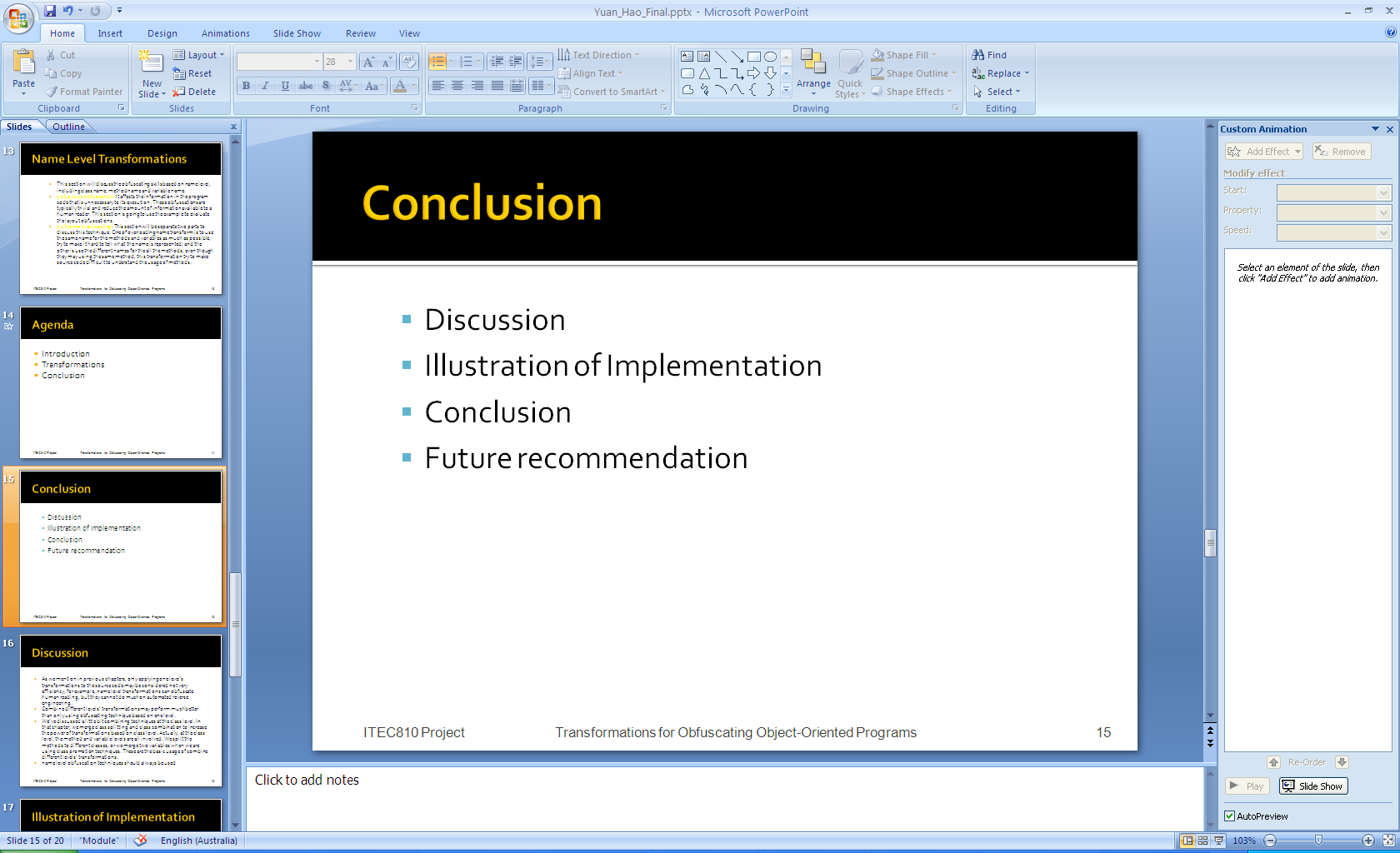 ITEC810 Project
Transformations for Obfuscating Object-Oriented Programs
13
Discussion
Applying one level’s transformations 
may be not very efficiency
E.g. name level transformations, potency but not resilience.
Combine different levels’ transformations 
may perform much better
Name level should be applied
ITEC810 Project
Transformations for Obfuscating Object-Oriented Programs
14
Illustration of Implementation
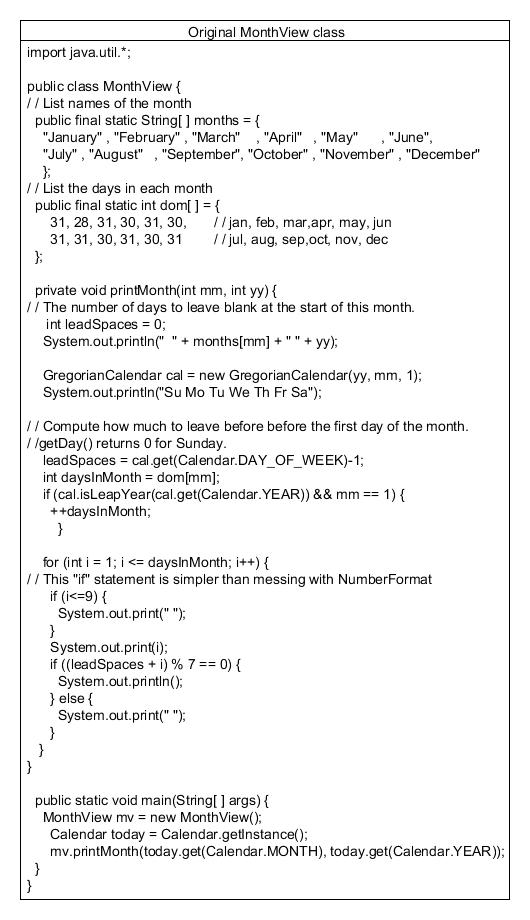 Viewing current month’s calendar
public class MonthView{
…;}
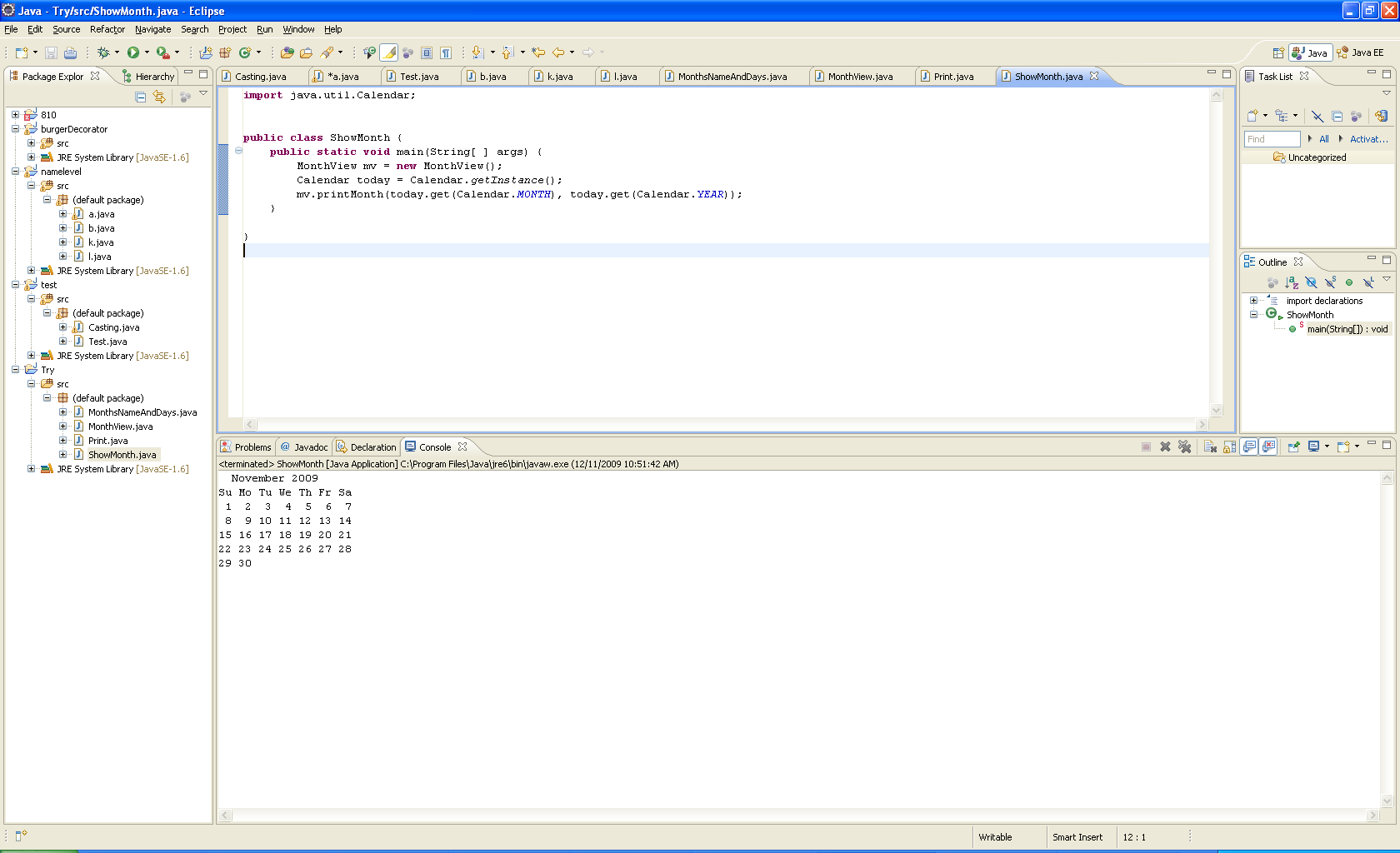 ITEC810 Project
Transformations for Obfuscating Object-Oriented Programs
15
Implementation (cont.)
Promote the variable to object and class splitting
public class MonthView{
…;}
public class ShowMonth {
…;}
public class MonthNameAndDays
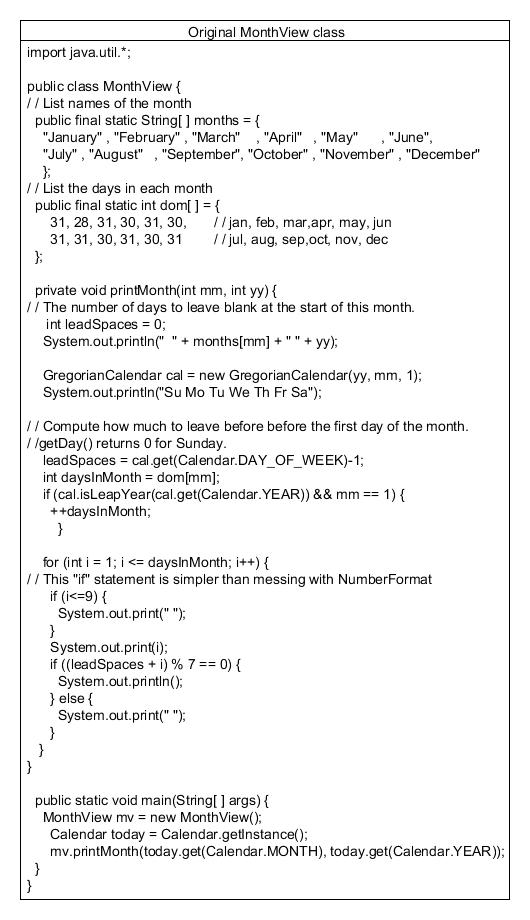 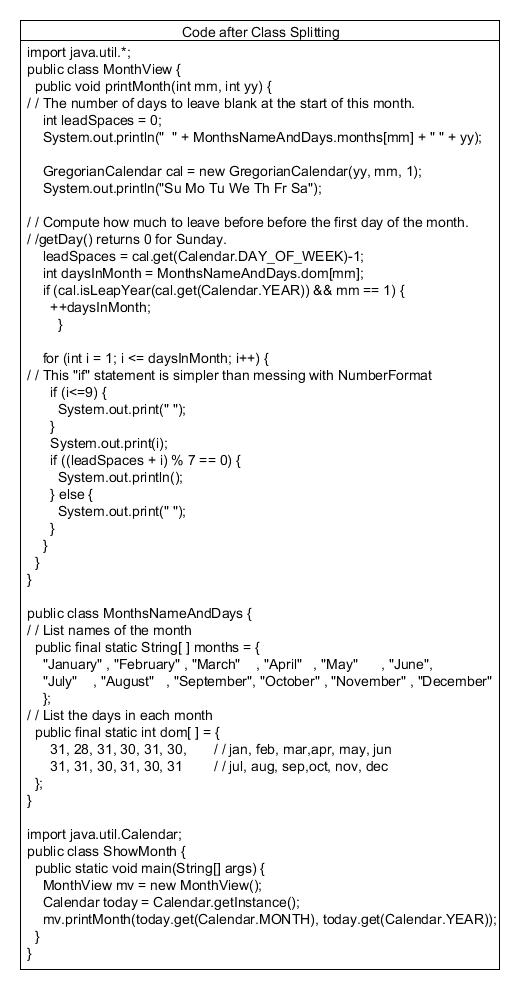 ITEC810 Project
Transformations for Obfuscating Object-Oriented Programs
16
Implementation (cont.)
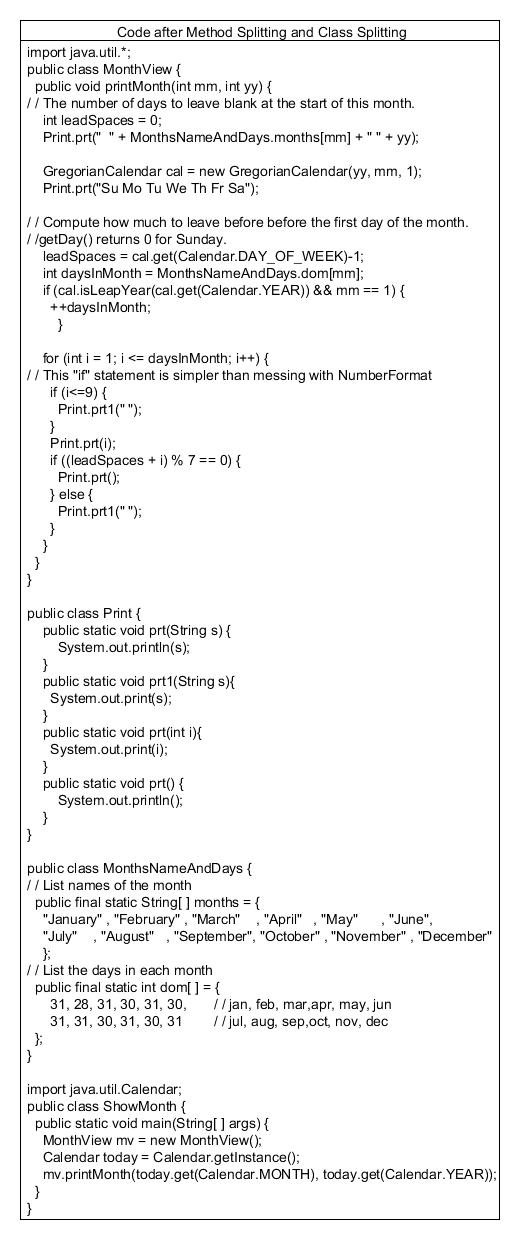 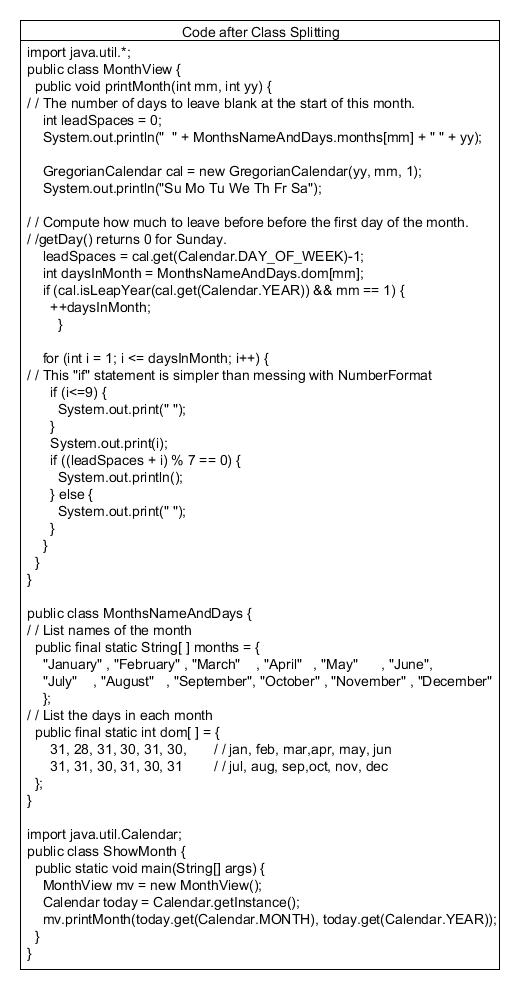 Method splitting and classing splitting techniques
public class Print {
    public static void prt(String s) {
        System.out.println(s);   }
    public static void prt1(String s){
      System.out.print(s);   }
    public static void prt(int i){
      System.out.print(i);   }
    public static void prt() {
        System.out.println();   }
}
ITEC810 Project
Transformations for Obfuscating Object-Oriented Programs
17
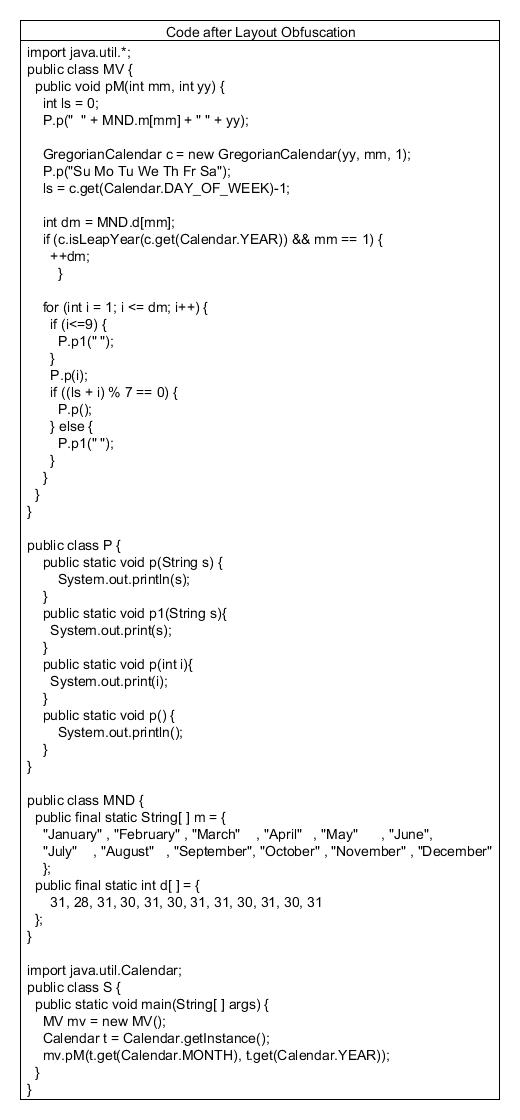 Implementation (cont.)
Layout obfuscation technique
public class MV{…;}
public class P {…;}
public class MND {
   String[ ] m; int d [ ];
…;}
public class S {…;}
ITEC810 Project
Transformations for Obfuscating Object-Oriented Programs
18
Implementation (cont.)
Variable splitting and variable promotion
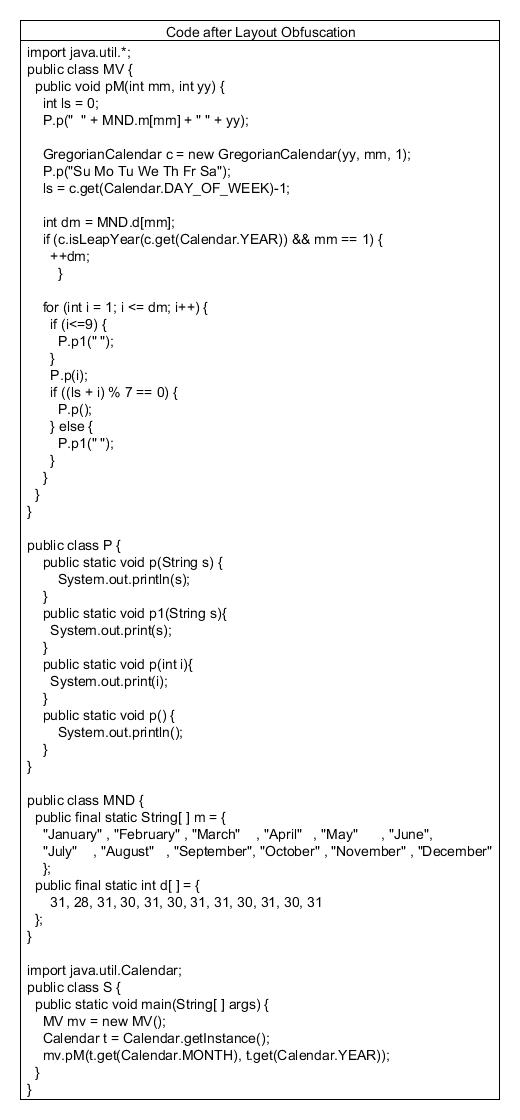 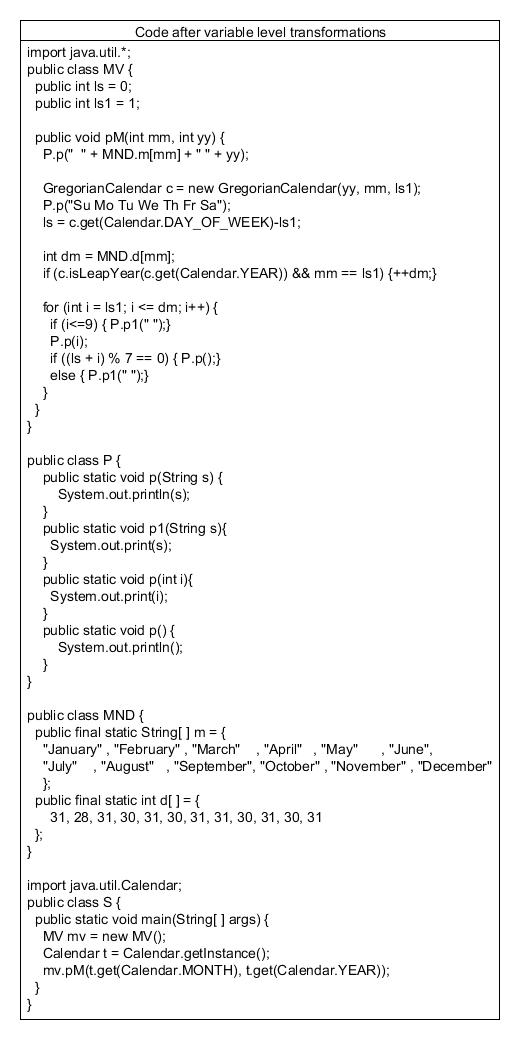 public int ls=0;
public int ls1=1;
ITEC810 Project
Transformations for Obfuscating Object-Oriented Programs
19
Implementation (cont.)
Adding variables and fingerprint code
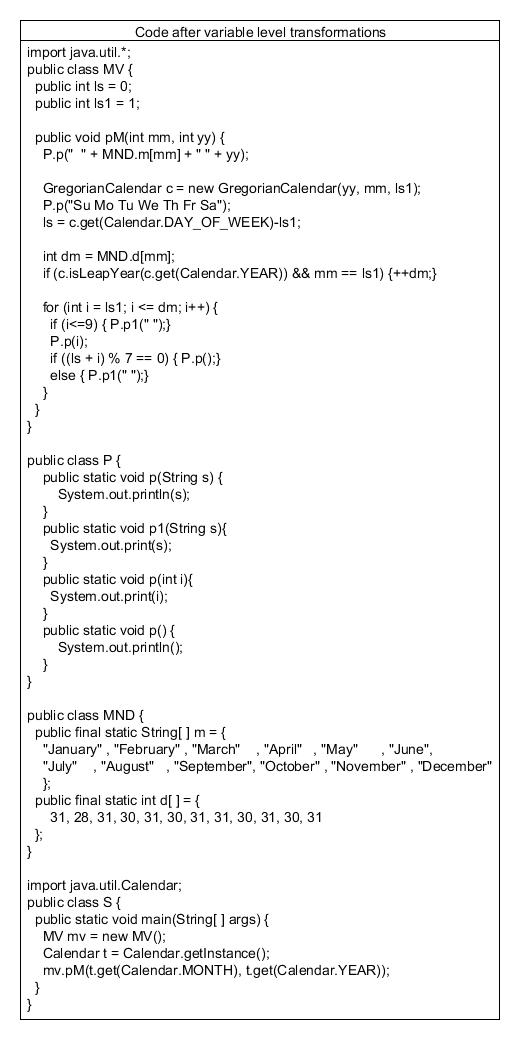 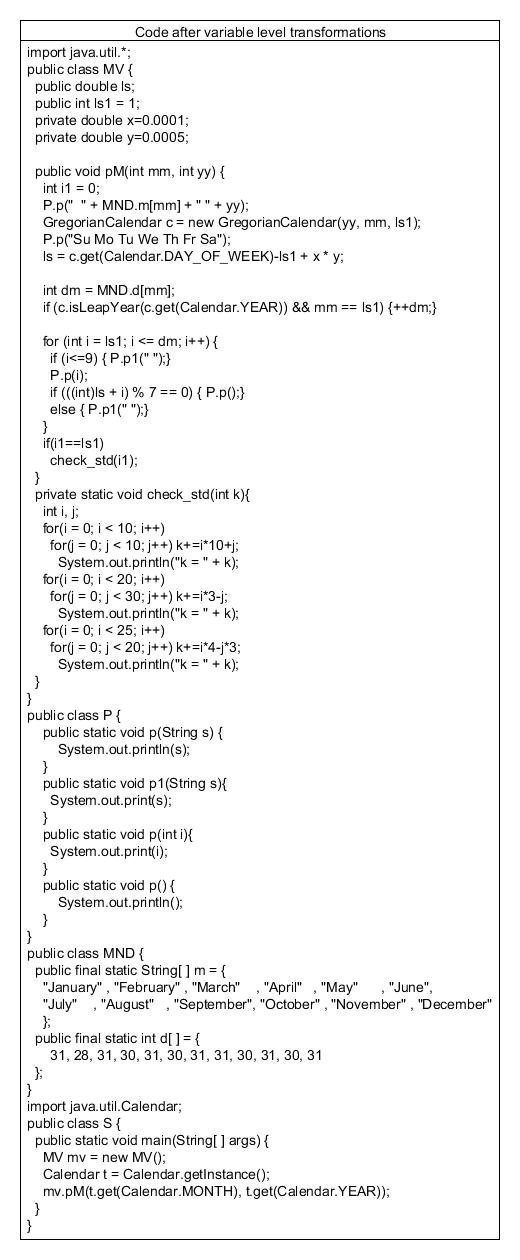 public double ls;
public int ls1;
private double x
private double y
private static void check_std(int k) {
…;}
ITEC810 Project
Transformations for Obfuscating Object-Oriented Programs
20
Implementation (cont.)
Name level obfuscation transformation
Same identifier 
Remove the layer
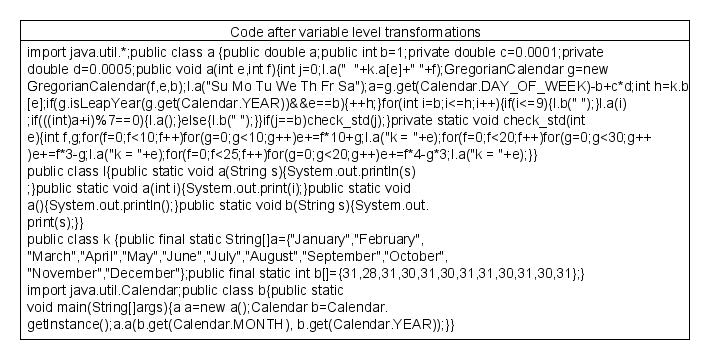 ITEC810 Project
Transformations for Obfuscating Object-Oriented Programs
21
Conclusion
Four level transformations
Class level
Method level
Variable level
Name level
Most of them seem to produce acceptable substitutes for original source code
Original and obfuscated codes produce identical behavior
ITEC810 Project
Transformations for Obfuscating Object-Oriented Programs
22
Future recommendation
New obfuscating transformations
Quality of obfuscation
Study of measuring potency, resilience and cost
Does the order matter:
effects of composing obfuscations together 
interaction and ordering between different transformations
ITEC810 Project
Transformations for Obfuscating Object-Oriented Programs
23
Question?
ITEC810 Project
Transformations for Obfuscating Object-Oriented Programs
24